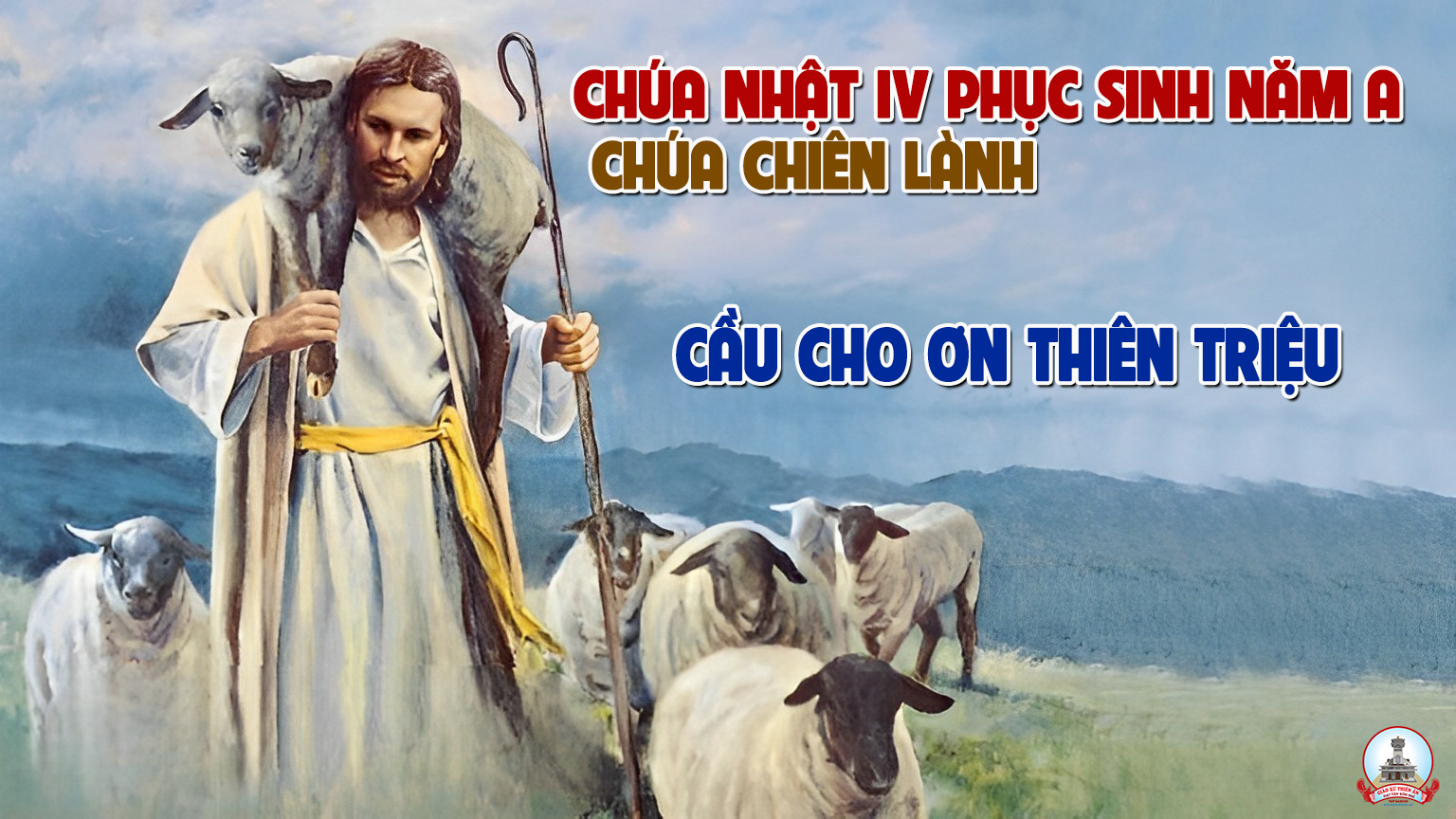 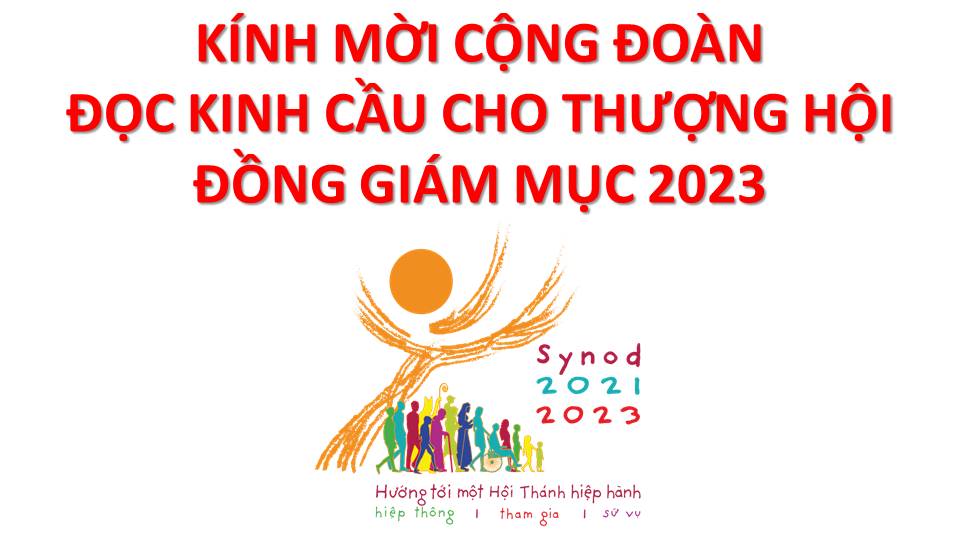 Lạy Chúa Thánh Thần là Ánh sáng Chân lý vẹn toàn, Chúa ban những ân huệ thích hợp cho từng thời đại, và dùng nhiều cách thế kỳ diệu để hướng dẫn Hội Thánh,
này chúng con đang chung lời cầu nguyện cho cácGiám mục, và những người tham dự Thượng Hội đồng Giám mục thế giới.
Xin Chúa làm nên cuộc Hiện Xuống mới trong đời sống HộiThánh, xin tuôn tràn trên các Mục tử  ơn khôn ngoan và thông hiểu,  gìn giữ các ngài luôn hiệp thông với nhau trong Chúa,
để các ngài cùng nhau tìm hiểu những điều đẹp ýChúa, và hướng dẫn đoàn Dân Chúa thực thi những điều Chúa truyền dạy.
Các giáo phận Việt Nam chúng con,luôn muốn cùng chung nhịp bước với Hội Thánh hoàn vũ, xin cho chúng con biết đồng cảm với nỗi thao thức của các Mục tử trên toàn thế giới, ngày càng ý thức hơn về tình hiệp thông,
thái độ tham gia và lòng nhiệt thành trong sứ vụ của HộiThánh, Nhờ lời chuyển cầu của Đức Trinh Nữ Maria, Nữ Vương các Tông đồ và là Mẹ của Hội Thánh,
Chúng con dâng lời khẩn cầu lên Chúa, là đấng hoạt động mọi nơi mọi thời, trong sự hiệp thông với Chúa Cha và Chúa Con, luôn mãi mãi đến muôn đời. Amen.
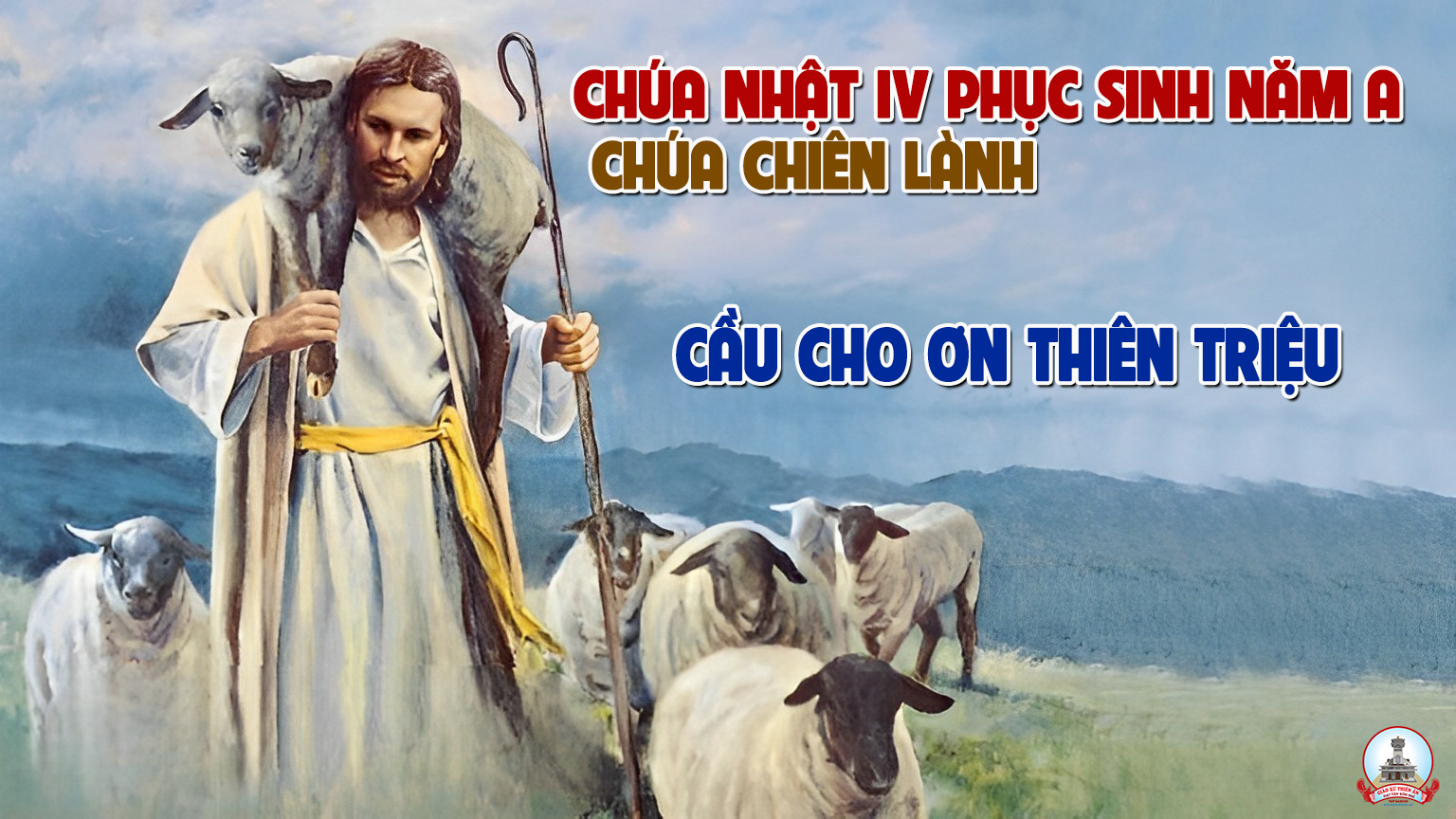 Ca nhập lễ 
CHÚA CHIÊN LÀNH
Lm. Kim Long
Đk:  Chúa chiên lành, người thương dẫn tôi đi, tôi không sợ chi, tôi không thiếu gì. Trên đồng cỏ xanh Người cho tôi được nghỉ ngơi, bên dòng suối mát Người tăng sức tâm hồn.
Tk1:  Vì quý trọng danh Người, Người dìu tôi đi trên đường công chính. Dù qua thung lũng mù sương, tôi luôn vui sướng tựa nương bên Người.
Đk:  Chúa chiên lành, người thương dẫn tôi đi, tôi không sợ chi, tôi không thiếu gì. Trên đồng cỏ xanh Người cho tôi được nghỉ ngơi, bên dòng suối mát Người tăng sức tâm hồn.
Tk2:  Người thiết tiệc hoan lạc, đặt bàn ngay bên quân thù gian ác. Tràn ly ban rót rượu ngon, luôn luôn chan tưới dầu thơm trên đầu.
Đk:  Chúa chiên lành, người thương dẫn tôi đi, tôi không sợ chi, tôi không thiếu gì. Trên đồng cỏ xanh Người cho tôi được nghỉ ngơi, bên dòng suối mát Người tăng sức tâm hồn.
Tk3: Nhờ phúc lộc chan hòa, nhuần gội như mưa trên đầu tuôn xối. Ngày đêm vui sống thảnh thơi, trong nơi cung thánh hồn tôi nương nhờ.
Đk:  Chúa chiên lành, người thương dẫn tôi đi, tôi không sợ chi, tôi không thiếu gì. Trên đồng cỏ xanh Người cho tôi được nghỉ ngơi, bên dòng suối mát Người tăng sức tâm hồn.
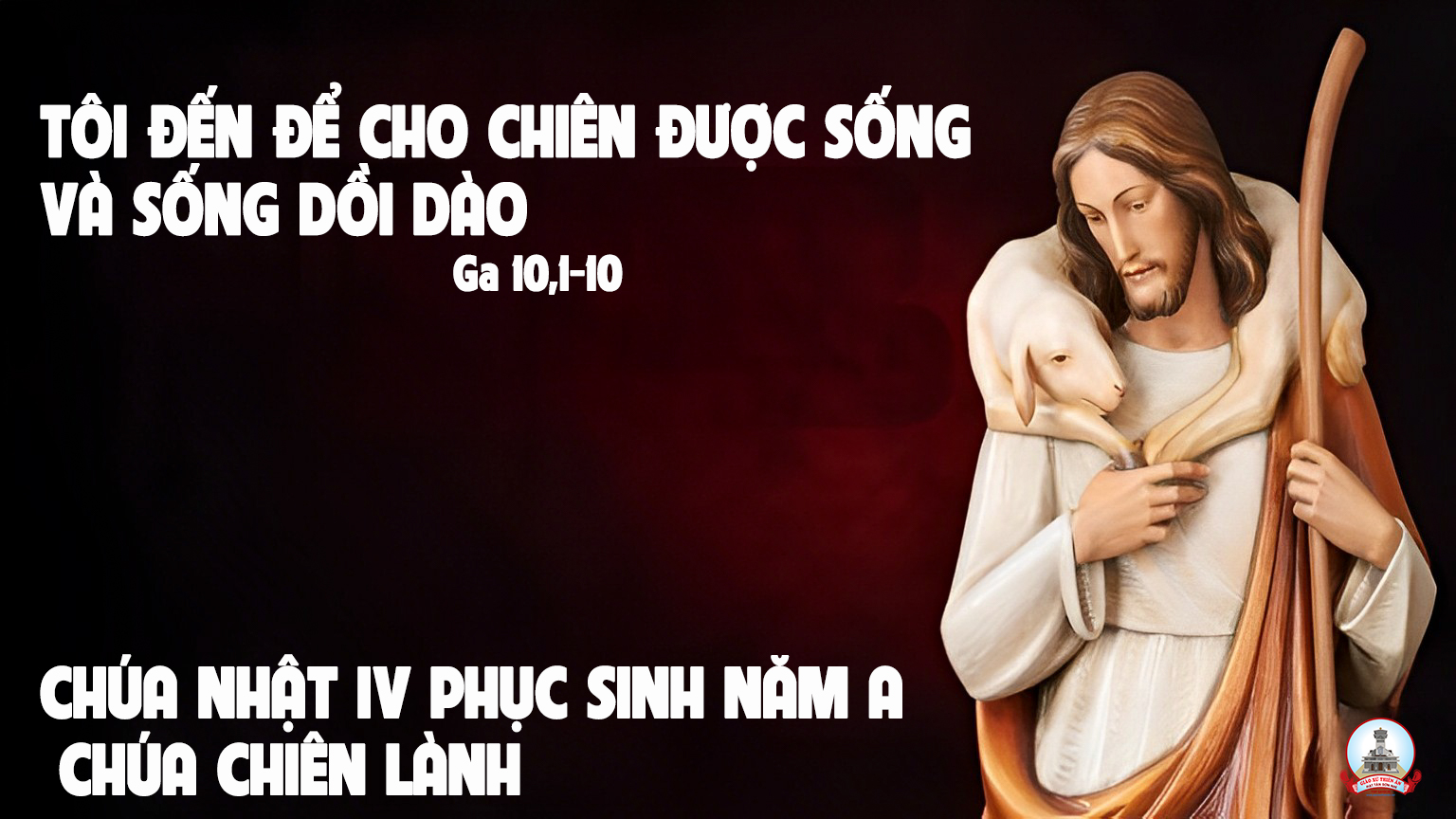 KINH VINH DANH
Ca Lên Đi 2
KINH VINH DANH
Chủ tế: Vinh danh Thiên Chúa trên các tầng trời. Và bình an dưới thế, bình an dưới thế cho người thiện tâm.
Chúng con ca ngợi Chúa. Chúng con chúc tụng Chúa. Chúng con thờ lạy Chúa. Chúng con tôn vinh Chúa. Chúng con cảm tạ Chúa vì vinh quang cao cả Chúa.
Lạy Chúa là Thiên Chúa, là Vua trên trời, là Chúa Cha toàn năng. Lạy Con Một Thiên Chúa, Chúa Giê-su Ki-tô.
Lạy Chúa là Thiên Chúa, là Chiên Thiên Chúa, là Con Đức Chúa Cha. Chúa xoá tội trần gian, xin thương, xin thương, xin thương xót chúng con.
Chúa xoá tội trần gian, Xin nhận lời chúng con cầu khẩn. Chúa ngự bên hữu Đức Chúa Cha, xin thương, xin thương, xin thương xót chúng con.
Vì lạy Chúa Giê-su Ki-tô, chỉ có Chúa là Đấng Thánh, chỉ có Chúa là Chúa, chỉ có Chúa là Đấng Tối Cao, cùng Đức Chúa Thánh Thần trong vinh quang Đức Chúa Cha. A-men. A-men.
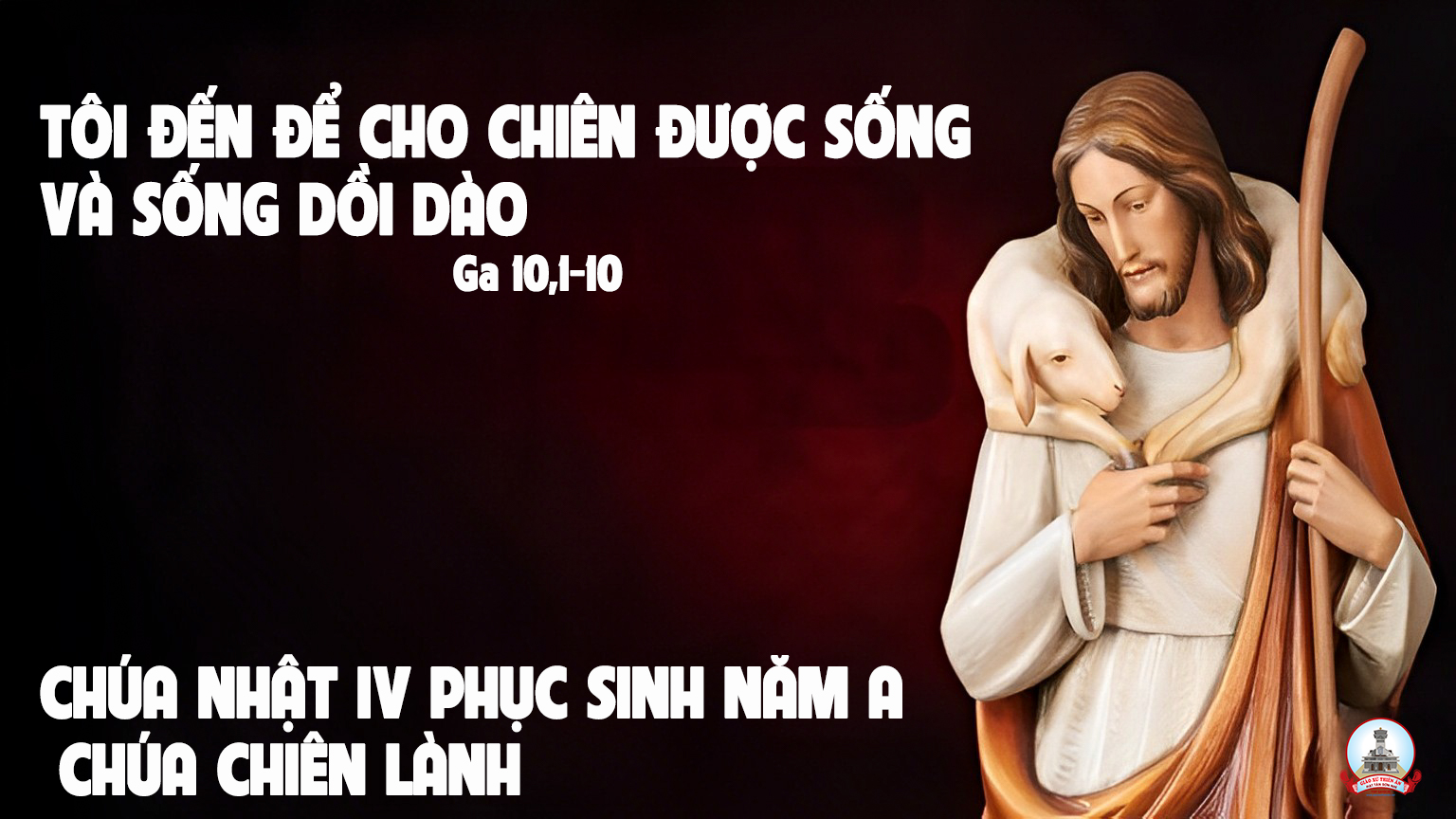 KINH VINH DANH
Chủ tế: Vinh danh Thiên Chúa trên các tầng trời.A+B: Và bình an dưới thế cho người thiện tâm.
A: Chúng con ca ngợi Chúa.
B: Chúng con chúc tụng Chúa. A: Chúng con thờ lạy Chúa. 
B: Chúng con tôn vinh Chúa.
A: Chúng con cảm tạ Chúa vì vinh quang cao cả Chúa.
B: Lạy Chúa là Thiên Chúa, là Vua trên trời, là Chúa Cha toàn năng.
A: Lạy con một Thiên Chúa,            Chúa Giêsu Kitô.
B: Lạy Chúa là Thiên Chúa, là Chiên Thiên Chúa là Con Đức Chúa Cha.
A: Chúa xóa tội trần gian, xin thương xót chúng con.
B: Chúa xóa tội trần gian, xin nhậm lời chúng con cầu khẩn.
A: Chúa ngự bên hữu Đức Chúa Cha, xin thương xót chúng con.
B: Vì lạy Chúa Giêsu Kitô, chỉ có Chúa là Đấng Thánh.
Chỉ có Chúa là Chúa, chỉ có Chúa là đấng tối cao.
A+B: Cùng Đức Chúa Thánh Thần trong vinh quang Đức Chúa Cha. 
Amen.
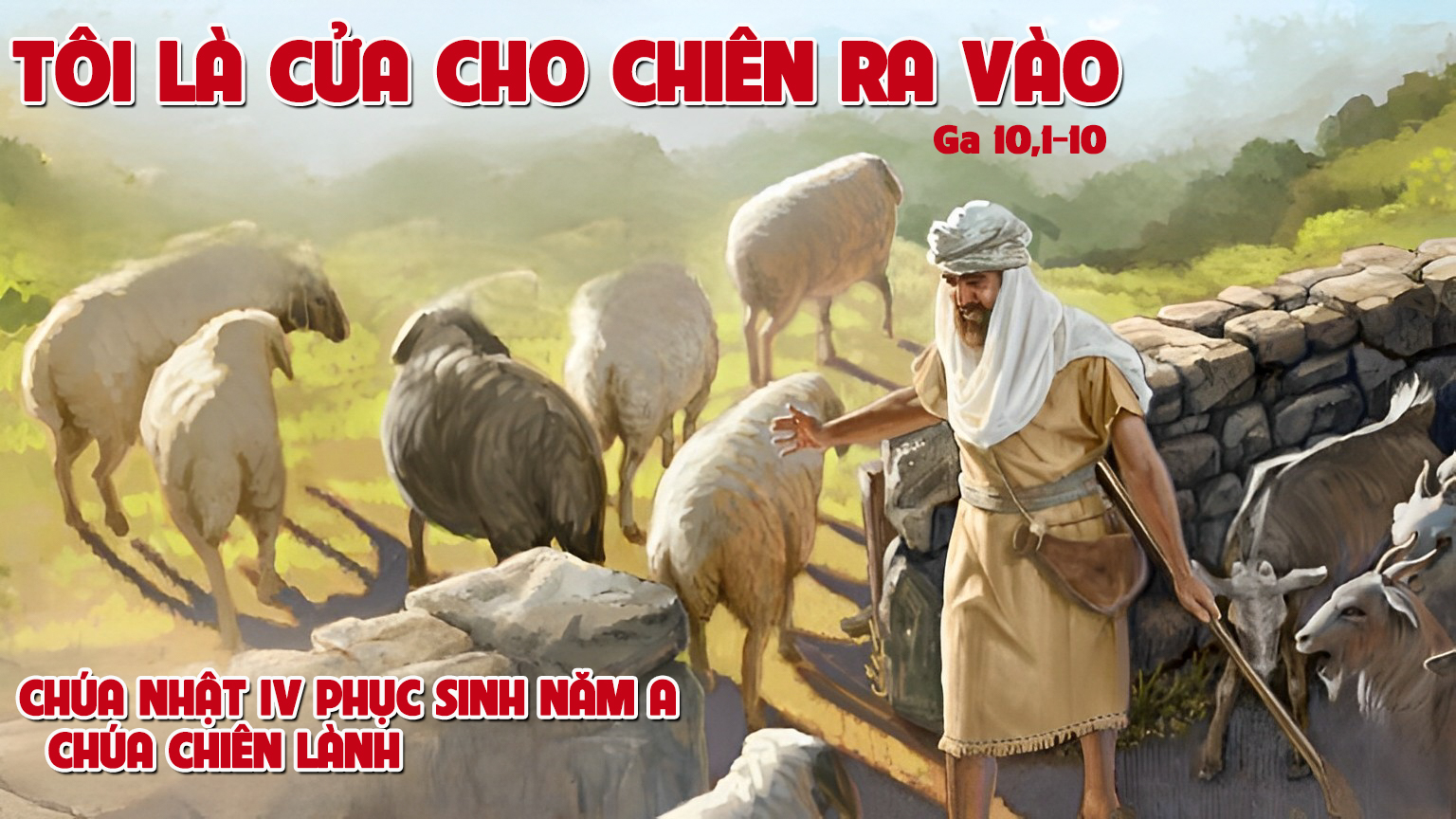 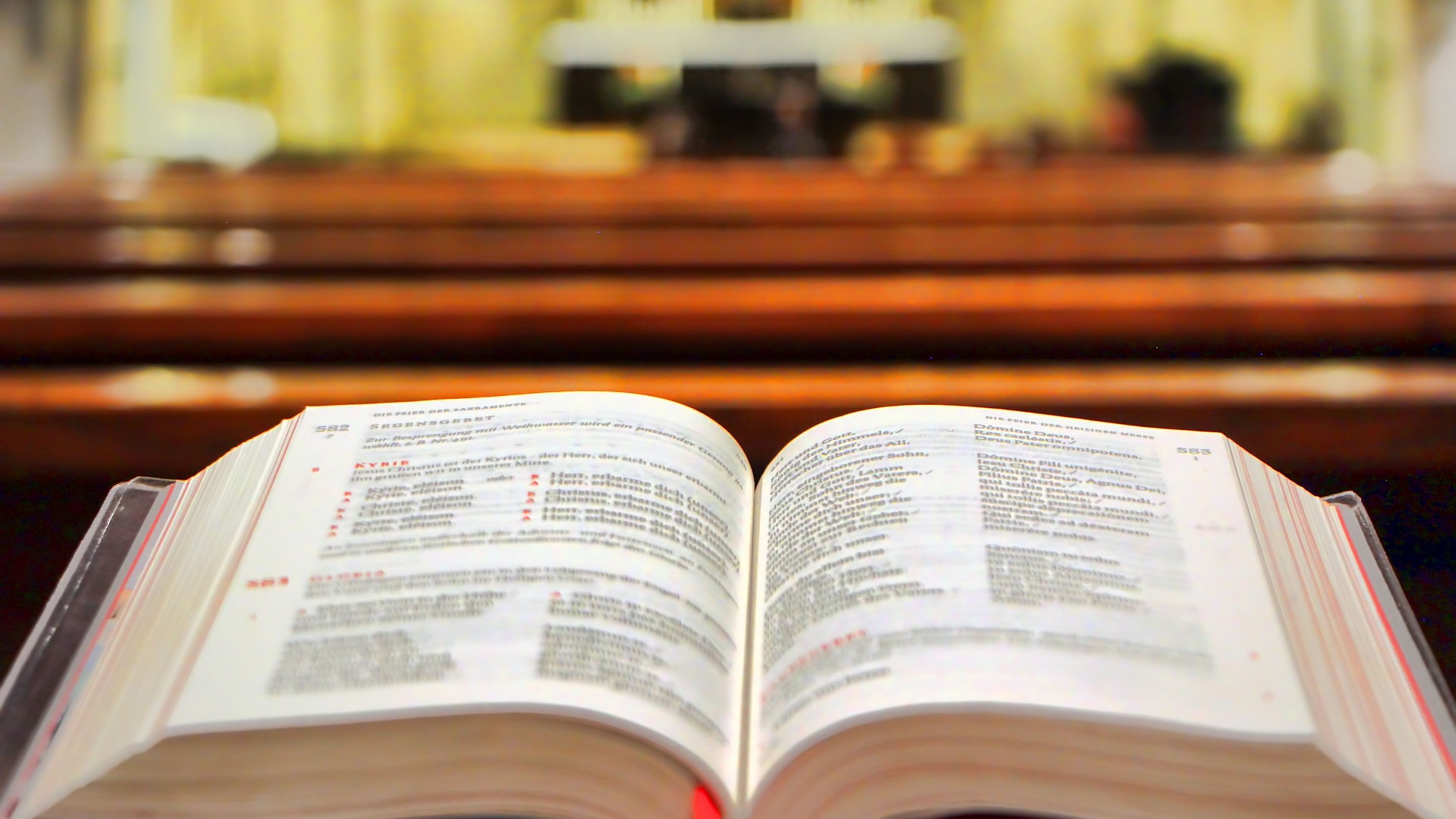 Bài đọc 1
Bài trích sách Công vụ Tông Đồ
Thiên Chúa đã đặt Đức Giê-su là Đức Chúa
Và làm Đấng Ki-tô
THÁNH VỊNH 22
Lm Kim Long
05 câu
Đk: Có Chúa chăn dắt tôi, nên tôi không còn thiếu gì.
Tk1: Có Chúa chăn dắt tôi nên tôi không còn thiếu gì. Trên đồng cỏ xanh tươi Ngài dẫn tôi vào nghỉ ngơi.
Đk: Có Chúa chăn dắt tôi, nên tôi không còn thiếu gì.
Tk2: Dẫn tới bên suối trong cho tôi đây bồi dưỡng lại. Theo đường nẻo công minh, Ngài dẫn tôi vì Uy Danh.
Đk: Có Chúa chăn dắt tôi, nên tôi không còn thiếu gì.
Tk3: Dẫu lúc qua lũng sâu, con đâu lo sợ khốn cùng. Bởi Ngài ở bên con, cầm sẵn côn trượng chở che.
Đk: Có Chúa chăn dắt tôi, nên tôi không còn thiếu gì.
Tk4: Chúa thiết con bữa ăn ngay khi quân thù đối mặt. Xức dầu tỏa hương thơm và cứ châm rượu đầy ly.
Tk5: Chúa vẫn che chở con trong ân thiêng và nghĩa tình. Con được ở vương cung qua tháng năm dài triền miên.
Đk: Có Chúa chăn dắt tôi, nên tôi không còn thiếu gì.
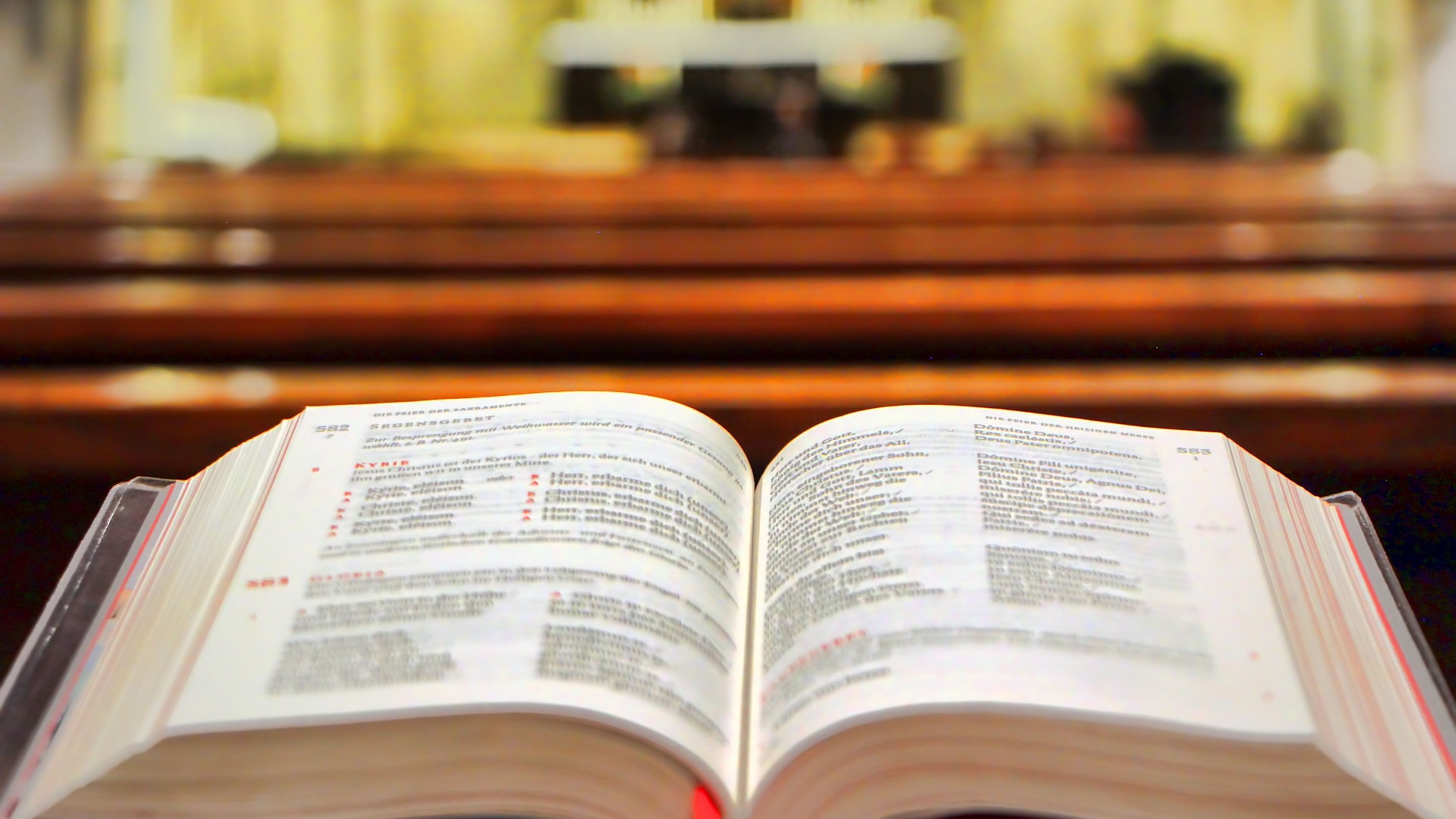 Bài đọc 2
Bài trích thư thứ nhất của thánh Phê-rô Tông Đồ
Anh em đã quay về với vị mục tử,
Đấng chăm sóc linh hồn anh em
Alleluia…Alleluia
Chúa nói: Tôi là mục tử tốt lành. Tôi biết các chiên Tôi và các chiên Tôi biết Tôi.
Alleluia…Alleluia
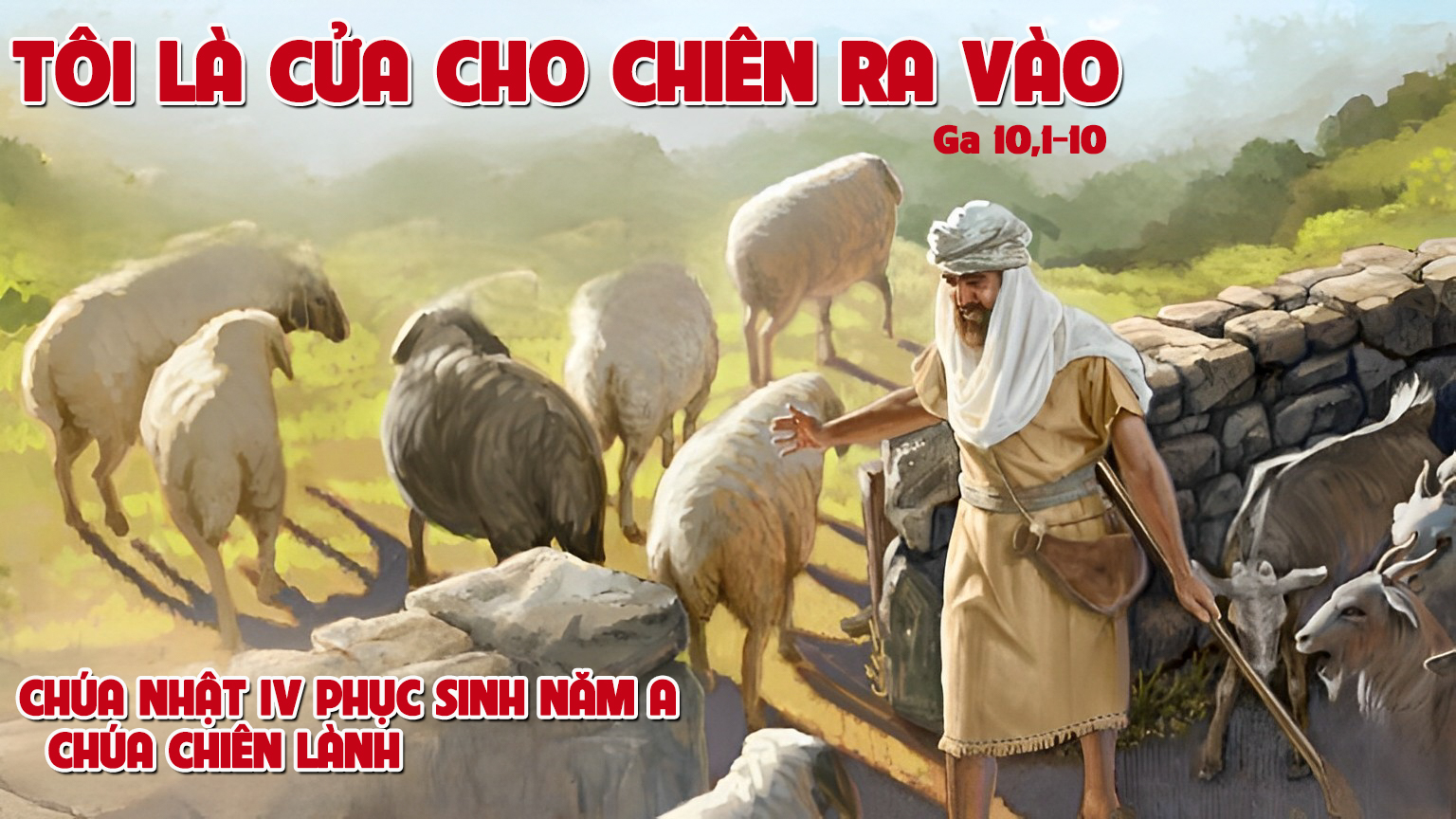 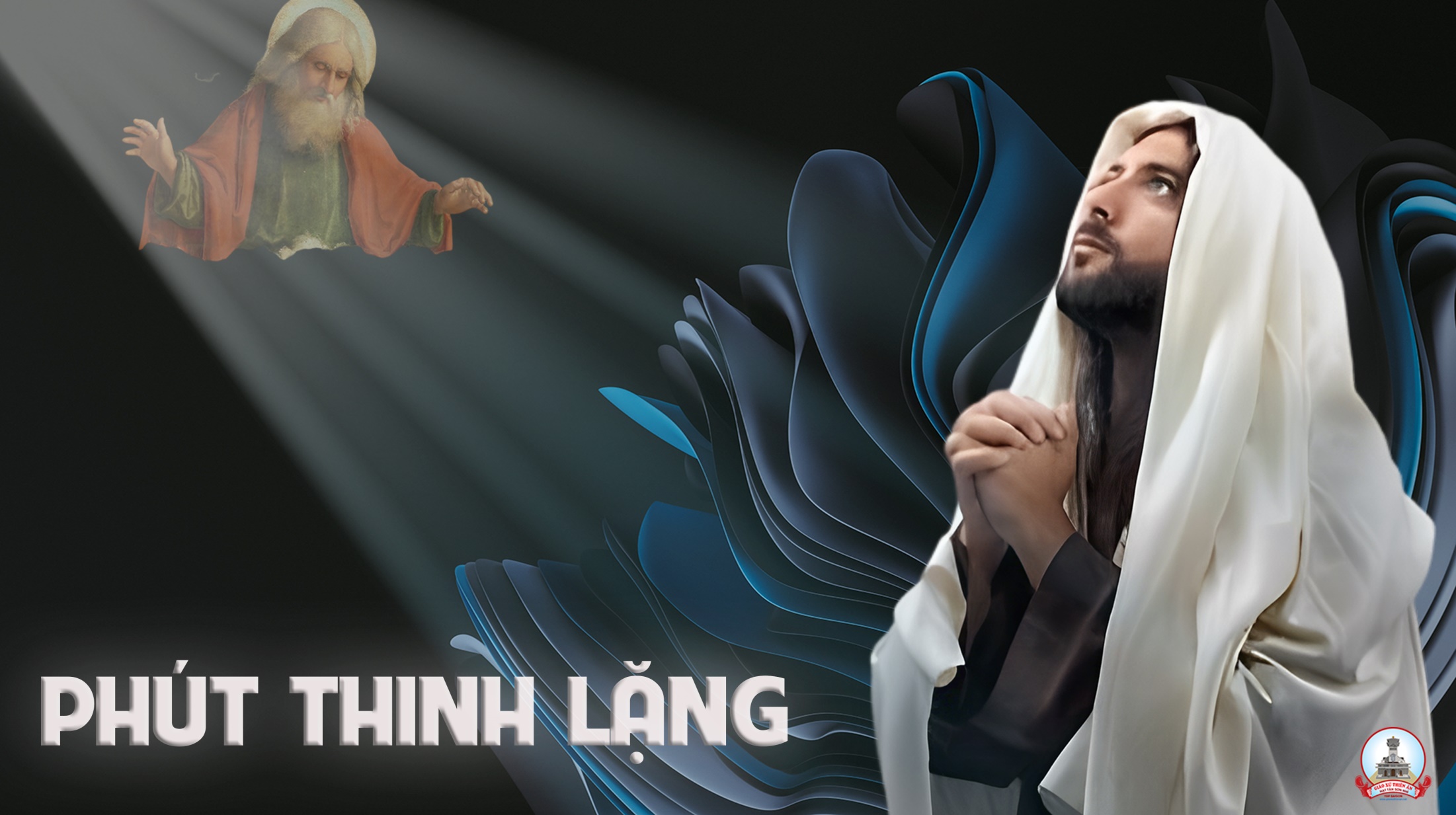 KINH TIN KÍNH
Tôi tin kính một Thiên Chúa là Cha toàn năng, Đấng tạo thành trời đất, muôn vật hữu hình và vô hình.
Tôi tin kính một Chúa Giêsu Kitô, Con Một Thiên Chúa, Sinh bởi Đức Chúa Cha từ trước muôn đời.
Người là Thiên Chúa bởi Thiên Chúa, Ánh Sáng bởi Ánh Sáng, Thiên Chúa thật bởi Thiên Chúa thật,
được sinh ra mà không phải được tạo thành, đồng bản thể với Đức Chúa Cha: nhờ Người mà muôn vật được tạo thành.
Vì loài người chúng ta và để cứu độ chúng ta, Người đã từ trời xuống thế.
Bởi phép Đức Chúa Thánh Thần, Người đã nhập thể trong lòng Trinh Nữ Maria, và đã làm người.
Người chịu đóng đinh vào thập giá vì chúng ta, thời quan Phongxiô Philatô; Người chịu khổ hình và mai táng, ngày thứ ba Người sống lại như lời Thánh Kinh.
Người lên trời, ngự bên hữu Đức Chúa Cha, và Người sẽ lại đến trong vinh quang để phán xét kẻ sống và kẻ chết, Nước Người sẽ không bao giờ cùng.
Tôi tin kính Đức Chúa Thánh Thần là Thiên Chúa và là Đấng ban sự sống, Người bởi Đức Chúa Cha và Đức Chúa Con mà ra,
Người được phụng thờ và tôn vinh cùng với Đức Chúa Cha và Đức Chúa Con: Người đã dùng các tiên tri mà phán dạy.
Tôi tin Hội Thánh duy nhất thánh thiện công giáo và tông truyền.
Tôi tuyên xưng có một Phép Rửa để tha tội. Tôi trông đợi kẻ chết sống lại và sự sống đời sau. Amen.
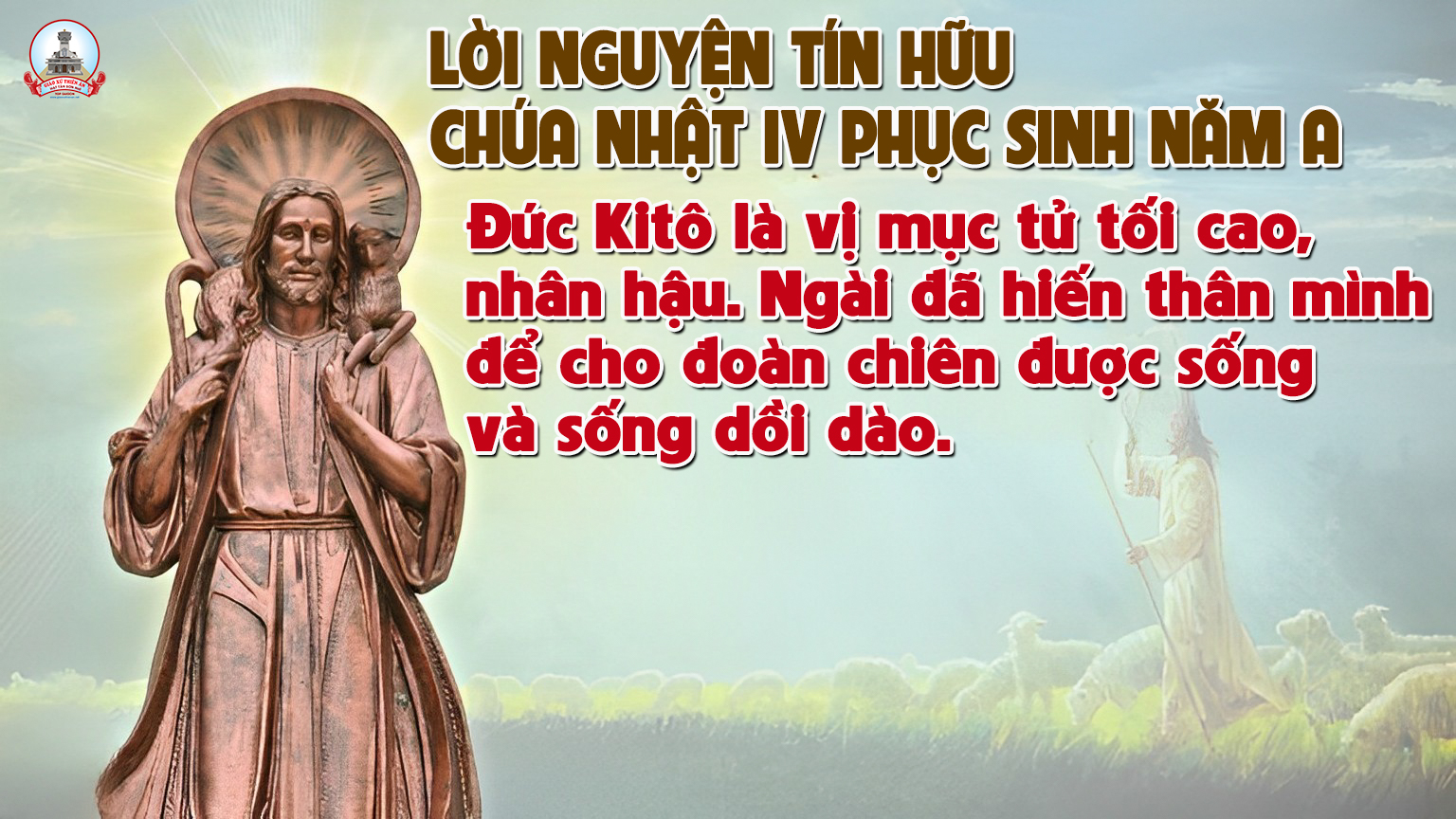 Lời Nguyện Tín Hữu
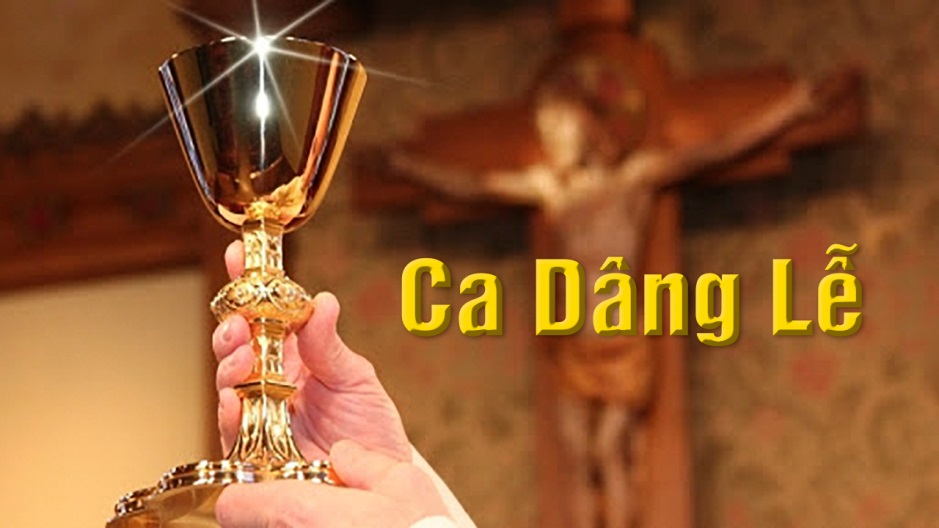 Ca Dâng Lễ 
 XIN DÂNG
Ngọc Kôn
Tk1: Đời con như của lễ không hề ngưng như tấm bánh luôn để dâng, tình con như ánh nến luôn bừng cháy trong tình Chúa sáng như hừng đông.
Đk: Xin dâng Chúa trọn đời con như làn gió nhẹ quyện làn hương của tình Chúa để con chia sẻ cho nhân thế. Trọn đời con là lời mang sứ điệp Tin Mừng là dòng sông mang đến cho nhân trần phù sa chứa chan hồng ân.
Tk2: Ngài chọn con tuy không có chi là công, tay con không xứng như Ngài mong, tình con quá thiếu thốn để đền đáp như giọt nước sánh với biển đông
Đk: Xin dâng Chúa trọn đời con như làn gió nhẹ quyện làn hương của tình Chúa để con chia sẻ cho nhân thế. Trọn đời con là lời mang sứ điệp Tin Mừng là dòng sông mang đến cho nhân trần phù sa chứa chan hồng ân.
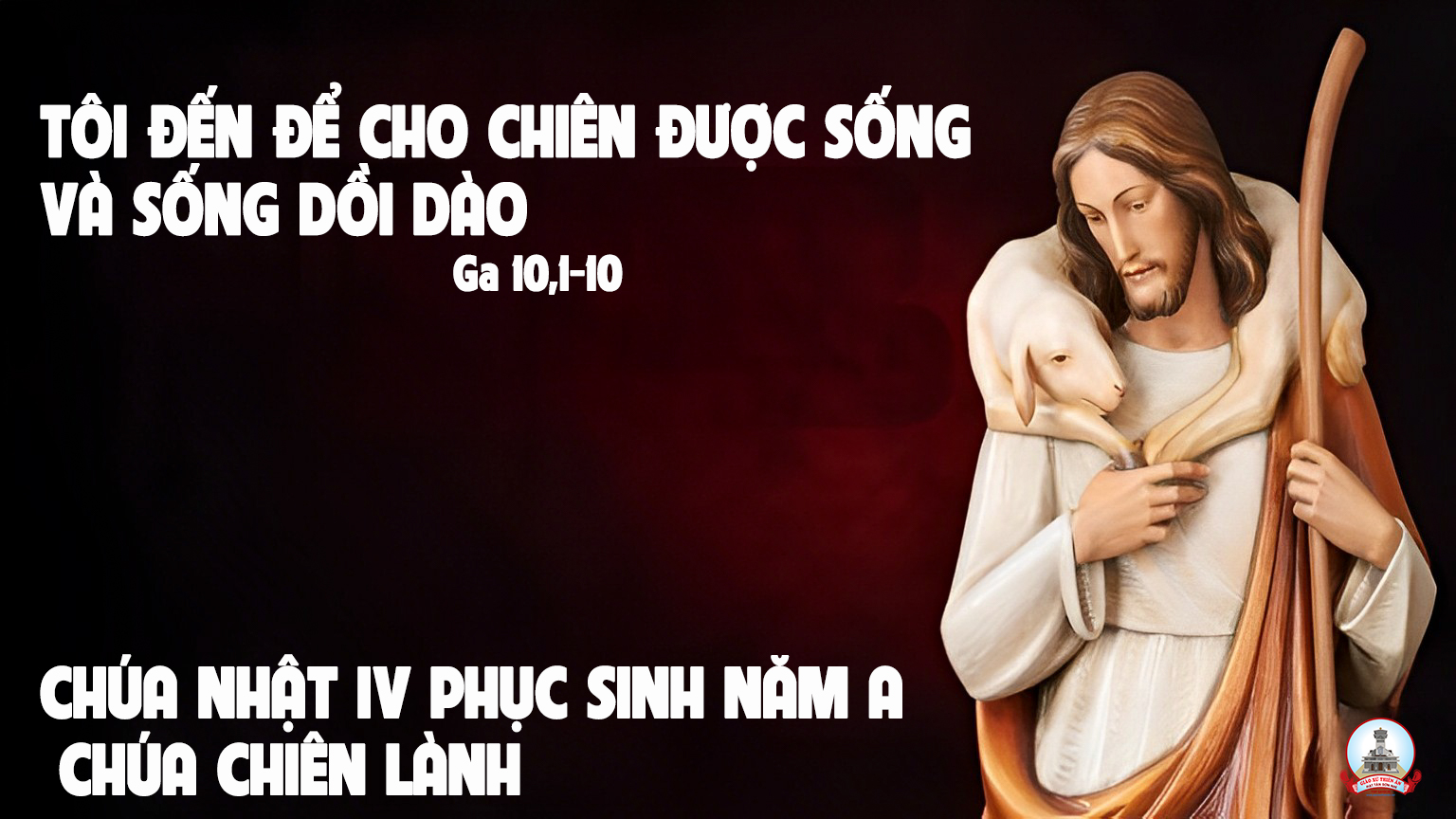 Ca Nguyện Hiệp Lễ 
XIN DẪN CON ĐI
Dao Kim
Đk: Xin dẫn con đi trên đường yêu thương Chúa chiên ơi! Xin dẫn con đi trên đường yêu thương Chúa chiên ơi! Tiếng hát vang niềm hy vọng tràn dâng khắp nơi. Vững chí theo Người đến cùng lòng con thảnh thơi.
Tk1: Con theo tiếng gọi và bước theo Chúa chiên lành. Thánh gía khiêm cung nguyện mang trên vai hiên ngang. Dẫu khó nguy đời lòng thề hứa luôn trung thành. Chúa là đường đi dìu con về nơi vinh quang.
Đk: Xin dẫn con đi trên đường yêu thương Chúa chiên ơi! Xin dẫn con đi trên đường yêu thương Chúa chiên ơi! Tiếng hát vang niềm hy vọng tràn dâng khắp nơi. Vững chí theo Người đến cùng lòng con thảnh thơi.
Tk2: Xin dẫn con vào đường lối Chúa đã đi qua. Yêu thương vâng lời và trung trinh luôn hy sinh. Bao nhiêu bước đường là tình bấy nhiêu đậm đà. Chúa chính Tình Yêu dìu con về nơi quang vinh.
Đk: Xin dẫn con đi trên đường yêu thương Chúa chiên ơi! Xin dẫn con đi trên đường yêu thương Chúa chiên ơi! Tiếng hát vang niềm hy vọng tràn dâng khắp nơi. Vững chí theo Người đến cùng lòng con thảnh thơi.
Tk3: Những ai nghèo hèn thì Chúa sẽ ghé mắt nhìn. Những ai khiêm nhường thì Chúa giơ tay nâng lên. Chúa rất thân thiện người bạn mến yêu chân tình. Chúa thương đoàn con và ban ngàn muôn ơn thiêng.
Đk: Xin dẫn con đi trên đường yêu thương Chúa chiên ơi! Xin dẫn con đi trên đường yêu thương Chúa chiên ơi! Tiếng hát vang niềm hy vọng tràn dâng khắp nơi. Vững chí theo Người đến cùng lòng con thảnh thơi.
Tk4: Thắp sáng đèn lòng chờ Chúa sẽ đến viếng thăm. Thánh gía vinh quang kìa Chúa đến trong uy nghi. Hát khúc khải hoàn dự tiệc cưới trên thiên đàng. Hưởng phúc trường sinh đoàn con còn trông mong chi.
Đk: Xin dẫn con đi trên đường yêu thương Chúa chiên ơi! Xin dẫn con đi trên đường yêu thương Chúa chiên ơi! Tiếng hát vang niềm hy vọng tràn dâng khắp nơi. Vững chí theo Người đến cùng lòng con thảnh thơi.
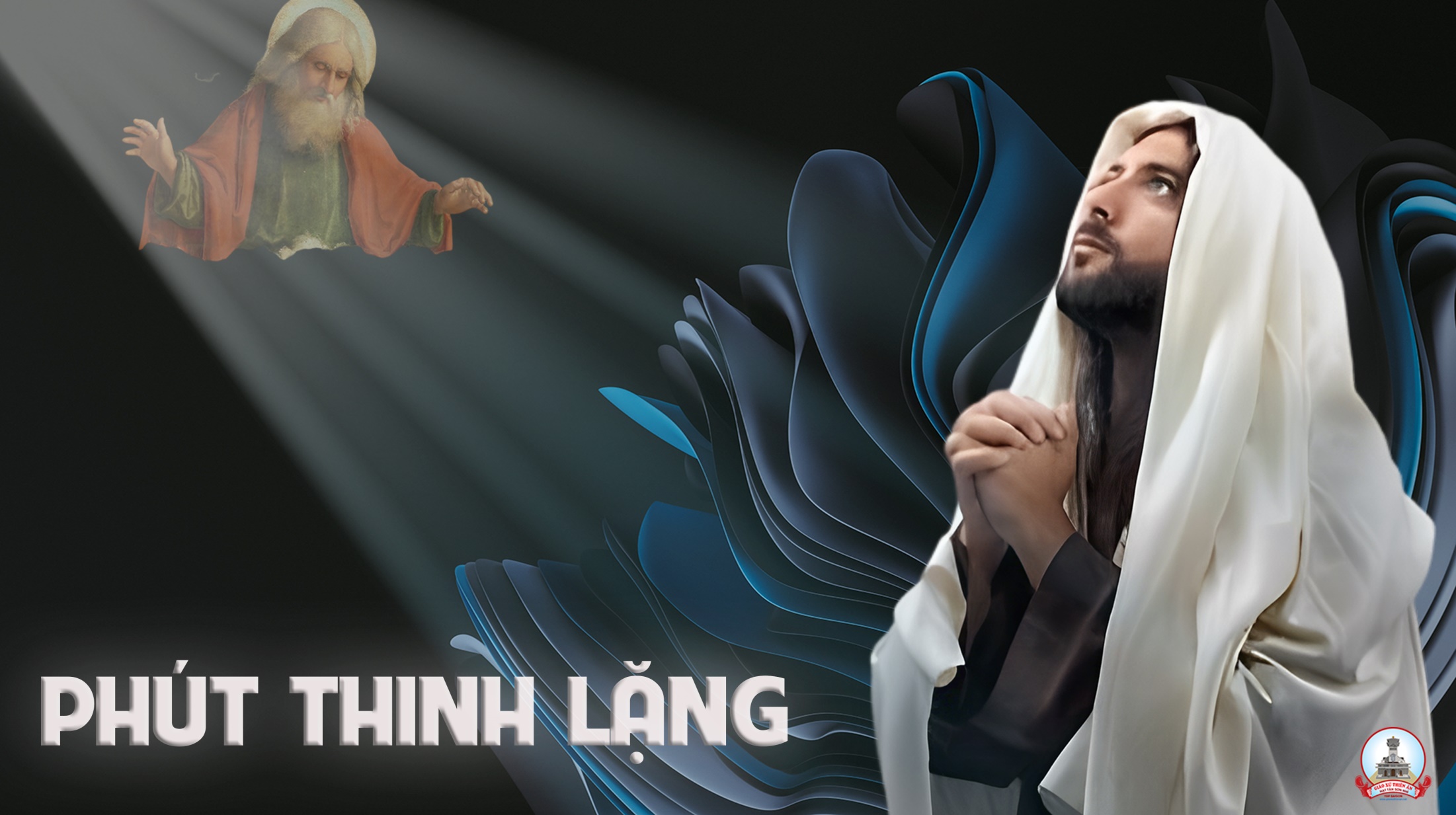 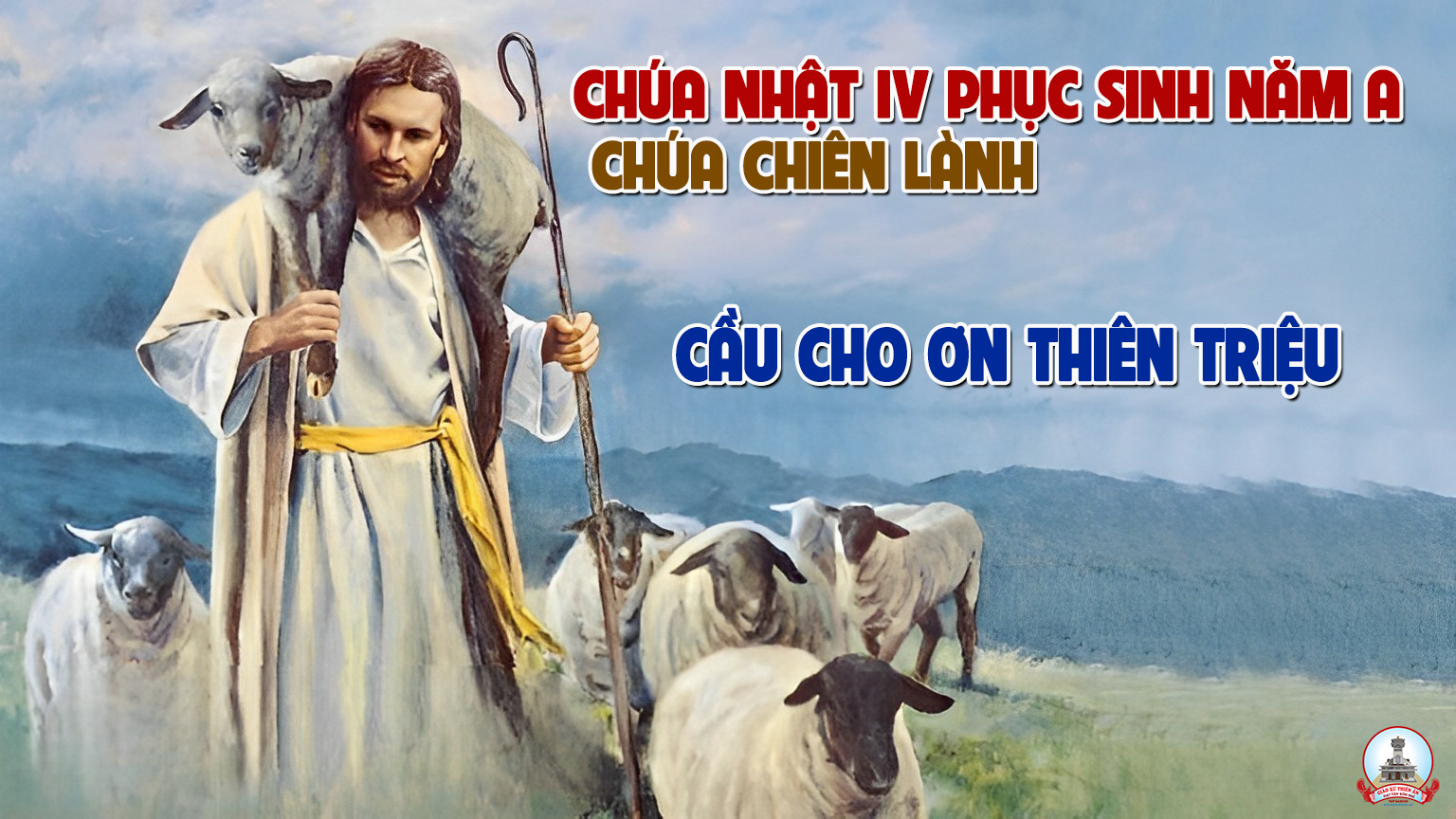 Ca kết lễ
Cầu Cho Linh MụcAnh Tuấn
Đk: Lạy Chúa, lạy Chúa! Lòng Chúa nhân từ vô biên. Xin nghe lời chúng con khấn nguyện, ban ơn nâng đỡ giữ gìn linh mục của Chúa vượt qua sóng gió nơi trần gian, và trở nên mục tử tốt lành như lòng Chúa ước mong.
Tk1: Xin cho các ngài đêm ngày hằng luôn gẫm suy và luôn bước đi dưới ánh sáng Tin Mừng. Xin cho các ngài một trái tim chỉ biết yêu thương, một đời sống phục vụ khiêm nhường.
Tk2: Xin cho các ngài trung thành đời sống hiến dâng, và nên chứng nhân Vị Mục Tử Nhân Lành. Xin cho các ngài hằng sánh vai với anh em, trở thành muối thành men giữa đời.
Đk: Lạy Chúa, lạy Chúa! Lòng Chúa nhân từ vô biên. Xin nghe lời chúng con khấn nguyện, ban ơn nâng đỡ giữ gìn linh mục của Chúa vượt qua sóng gió nơi trần gian, và trở nên mục tử tốt lành như lòng Chúa ước mong.
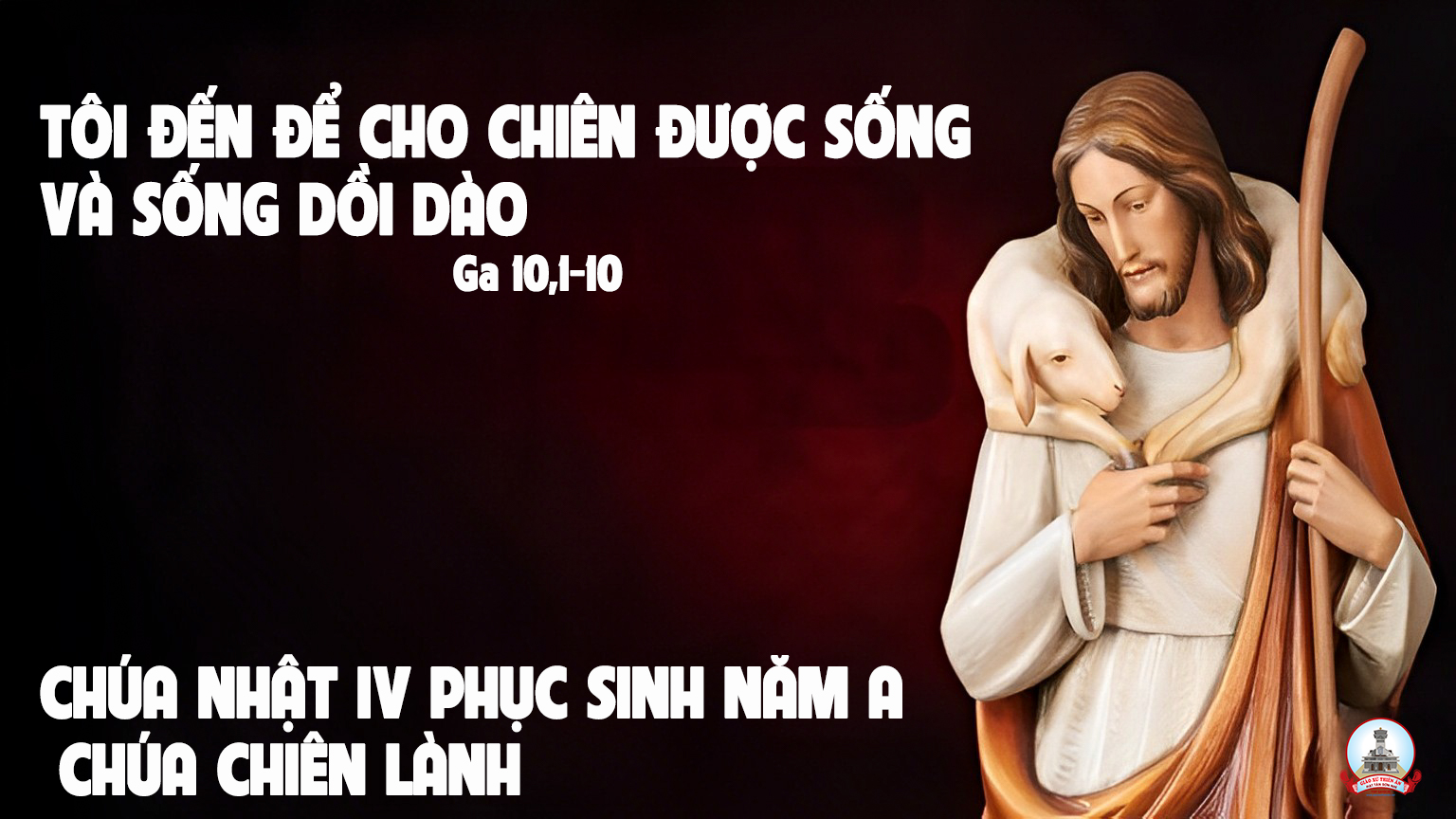